MQXFA18 coil dimensions
P. Ferracin, Dan Cheng, Jennifer Doyle, Katherine Ray, Michael Solis

on behalf of the MQXF collaboration
MQXFA18 Coils Acceptance Review
May 21st, 2024
LBNL, Berkeley, CA, USA
Outline
Data taking and processing
Impregnated coil dimensional tolerances 
Results (straight section)
Arc length excess
Outer radius profile deviation
Inner radial deviations (coil blocks)
Inner radial deviations (pole)
Key slot deviations
Best-fit outer radius
Appendix
2
P. Ferracin, Dan Cheng, Jennifer Doyle, Katherine Ray, Michael Solis
Outline
Data taking and processing
Impregnated coil dimensional tolerances 
Results (straight section)
Arc length excess
Outer radius profile deviation
Inner radial deviations (coil blocks)
Inner radial deviations (pole)
Key slot deviations
Best-fit outer radius
Appendix
3
P. Ferracin, Dan Cheng, Jennifer Doyle, Katherine Ray, Michael Solis
Data taking and processing
Leica System
AT960 with T-Probe

Data processed using 
Spatial Analyzer
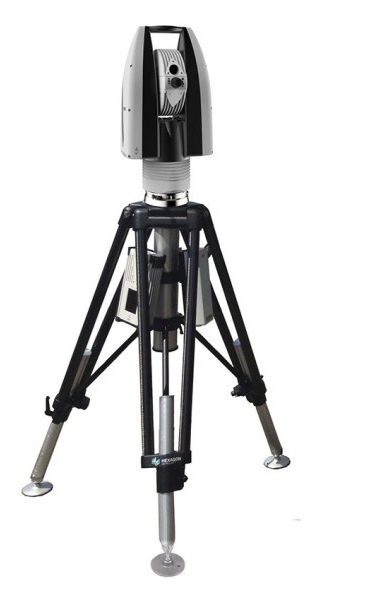 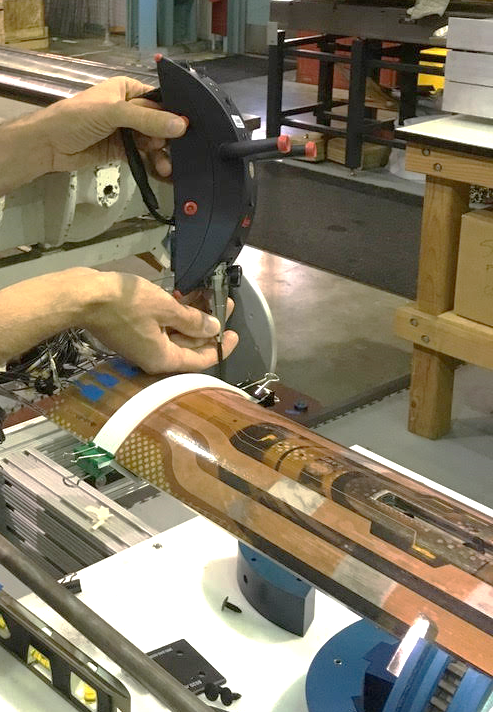 4
P. Ferracin, Dan Cheng, Jennifer Doyle, Katherine Ray, Michael Solis
Post processing
Each cross section is treated separately. 
Coils cross-sections are measured in 15 different locations along the coil length, from 70 mm close to the lead end to 4426 mm close to the return end.
The 12 so-called straight section locations, where the pole key slot is present, are from 465 mm close to the lead end to 4310 mm close to the return end. 
The strain gauge is at location 3965 mm.
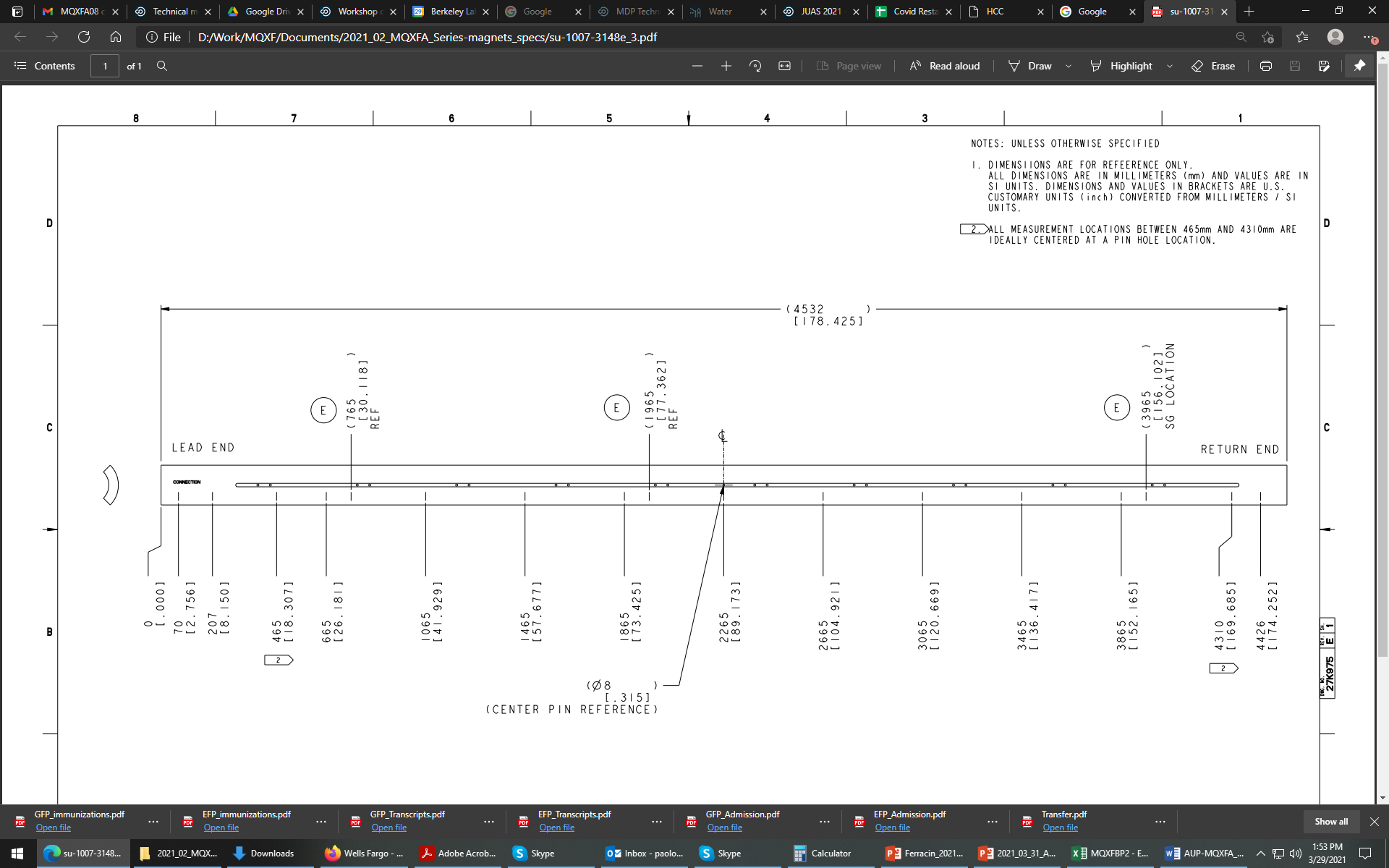 5
P. Ferracin, Dan Cheng, Jennifer Doyle, Katherine Ray, Michael Solis
Outline
Data taking and processing
Impregnated coil dimensional tolerances 
Results (straight section)
Arc length excess
Outer radius profile deviation
Inner radial deviations (coil blocks)
Inner radial deviations (pole)
Key slot deviations
Best-fit outer radius
Appendix
6
P. Ferracin, Dan Cheng, Jennifer Doyle, Katherine Ray, Michael Solis
Impregnated coil dimensional tolerances(for series coils)
7
P. Ferracin, Dan Cheng, Jennifer Doyle, Katherine Ray, Michael Solis
Impregnated coil dimensional tolerancesArc length excess (straight section)
The impregnated coil is accepted for use in MQXFA if its arc length excesses along the straight section are within the following tolerances: +0.150/-0.250 mm
The arc length excess, which is difference between the measured coil arc length and the nominal one, is determined by fitting outer radius and mid-planes points with the nominal profile, with equal weighting and imposing as symmetrical the two mid-planes offsets. The sum of the two measured mid-plane offsets provides the arc length excess
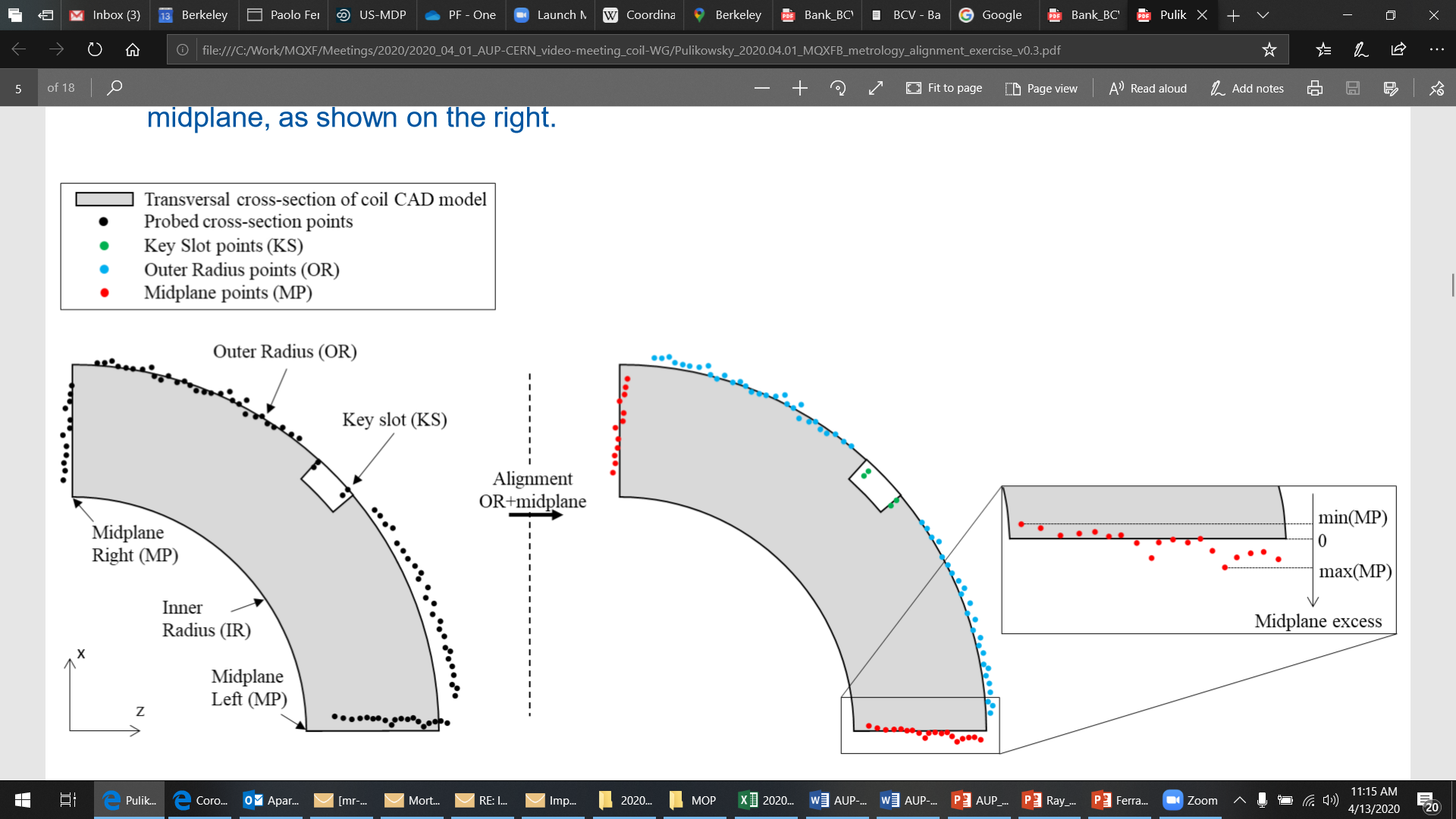 8
P. Ferracin, Dan Cheng, Jennifer Doyle, Katherine Ray, Michael Solis
Impregnated coil dimensional tolerancesArc length excess (ends)
At 260 and 300 mm (for the lead end) and at 4340 and 4380 mm (for the return end) the absolute value of the coil delta arc-length must not exceed 210 mm. 
The coil delta arc-length is the difference between the coil arc length at each location in the ends and the average coil arc-length in the straight section.
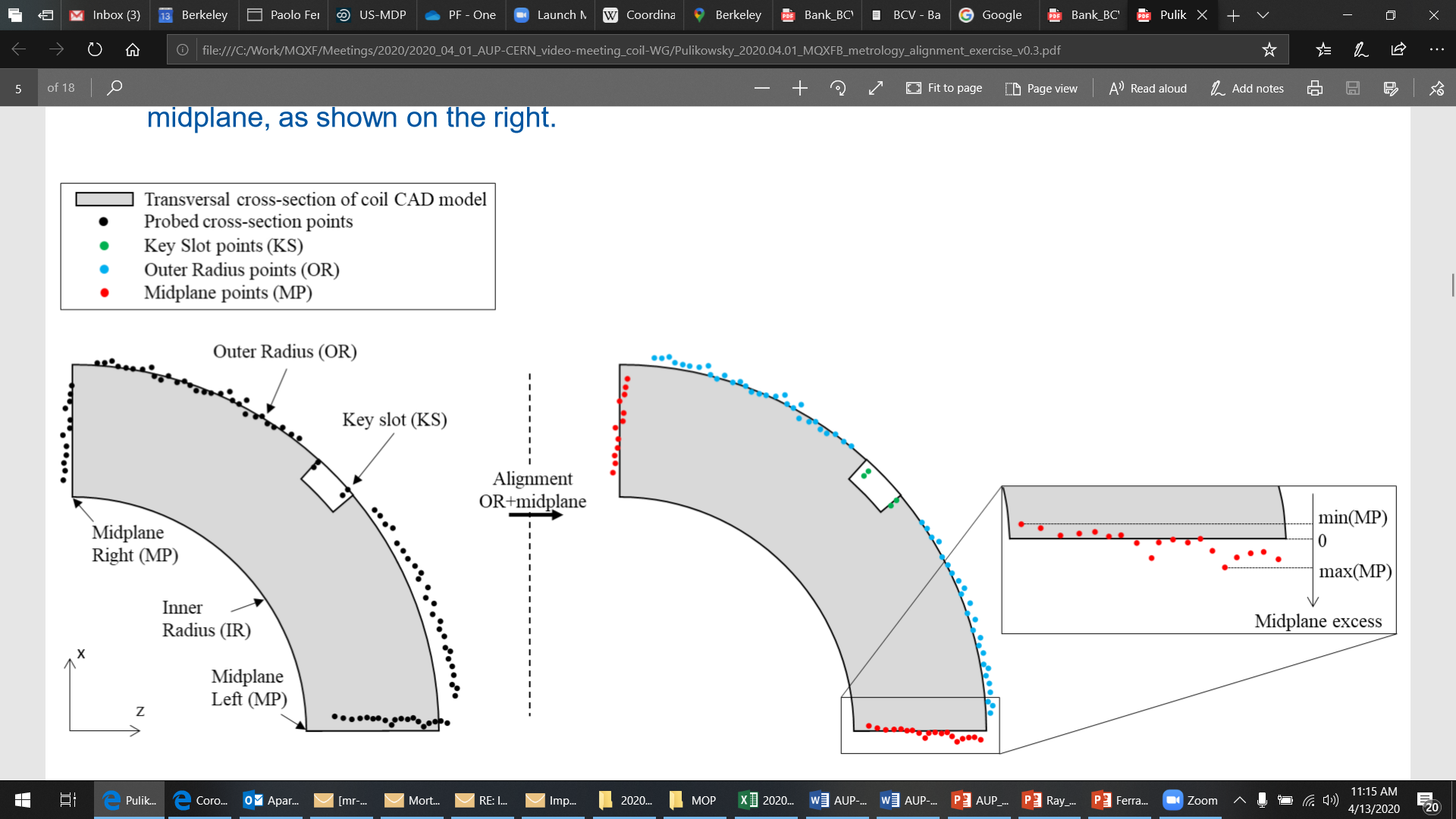 9
P. Ferracin, Dan Cheng, Jennifer Doyle, Katherine Ray, Michael Solis
Impregnated coil dimensional tolerancesOuter radius profile deviation
The impregnated coil is accepted for use in MQXFA if its outer radius profile deviations along the straight section are within the following tolerances: +0.200/-0.250 mm
The outer radius profile deviation, which is given by the variation of each point on the outer radius with respect to the nominal outer radius, is determined by fitting outer radius and mid-planes points with the nominal profile, with equal weighting and imposing as symmetrical the two mid-planes offsets. Positive deviation indicates more material than nominal, negative indicates less material than nominal.
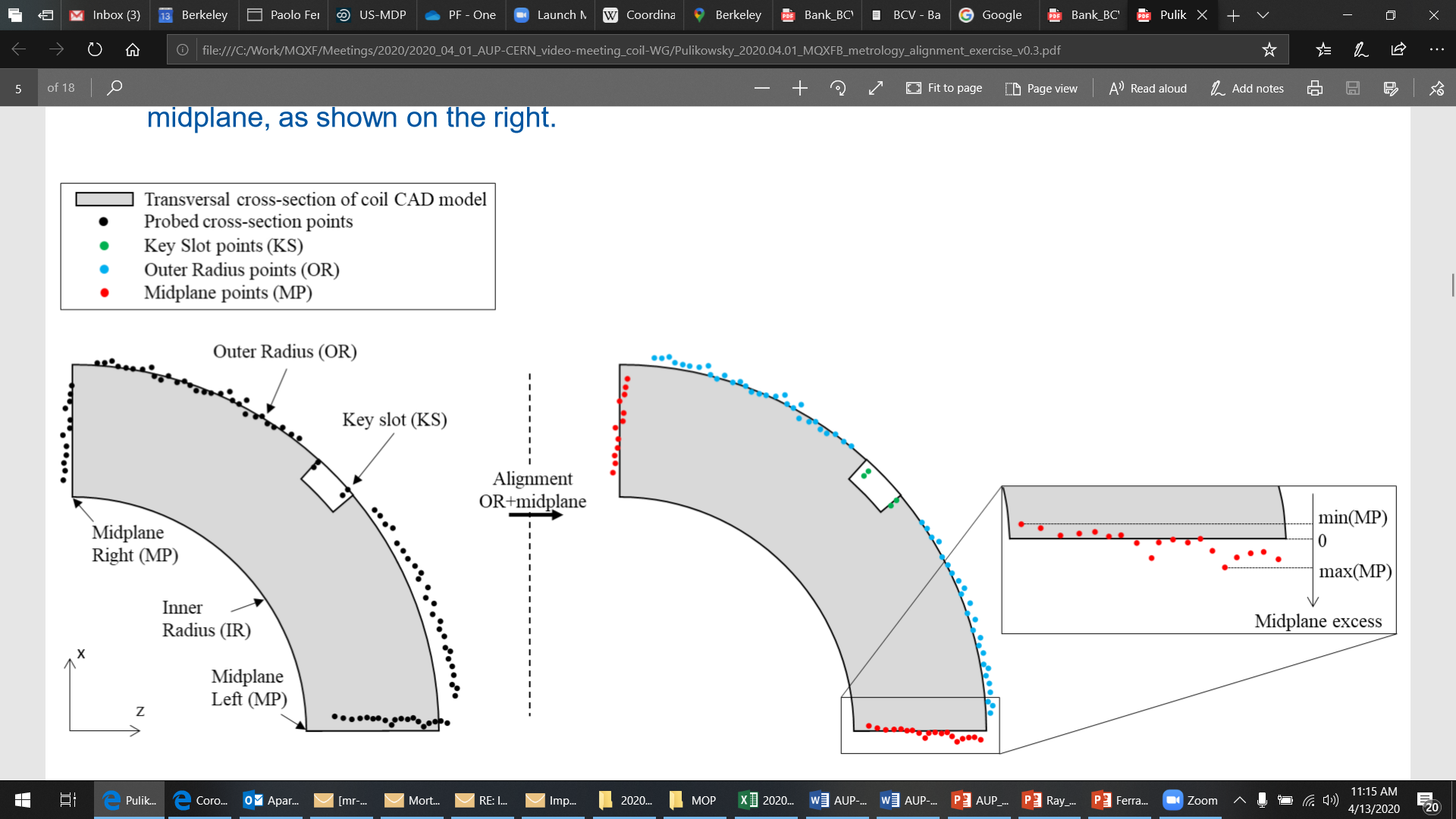 10
P. Ferracin, Dan Cheng, Jennifer Doyle, Katherine Ray, Michael Solis
Impregnated coil dimensional tolerances“Coil blocks” inner radius profile deviation
The impregnated coil is accepted for use in MQXFA if its “coil blocks” inner radius profile deviations (E-F in next slide) along the straight section are within the following tolerances: +0.150/-0.250 mm
The “coil blocks” inner radius profile deviations, which is given by the variation of each point on the inner radius with respect to the nominal radius, is determined by fitting outer radius and mid-planes points with the nominal profile, with equal weighting and imposing as symmetrical the two mid-planes offsets. Positive deviation indicates more material than nominal, negative indicates less material than nominal.
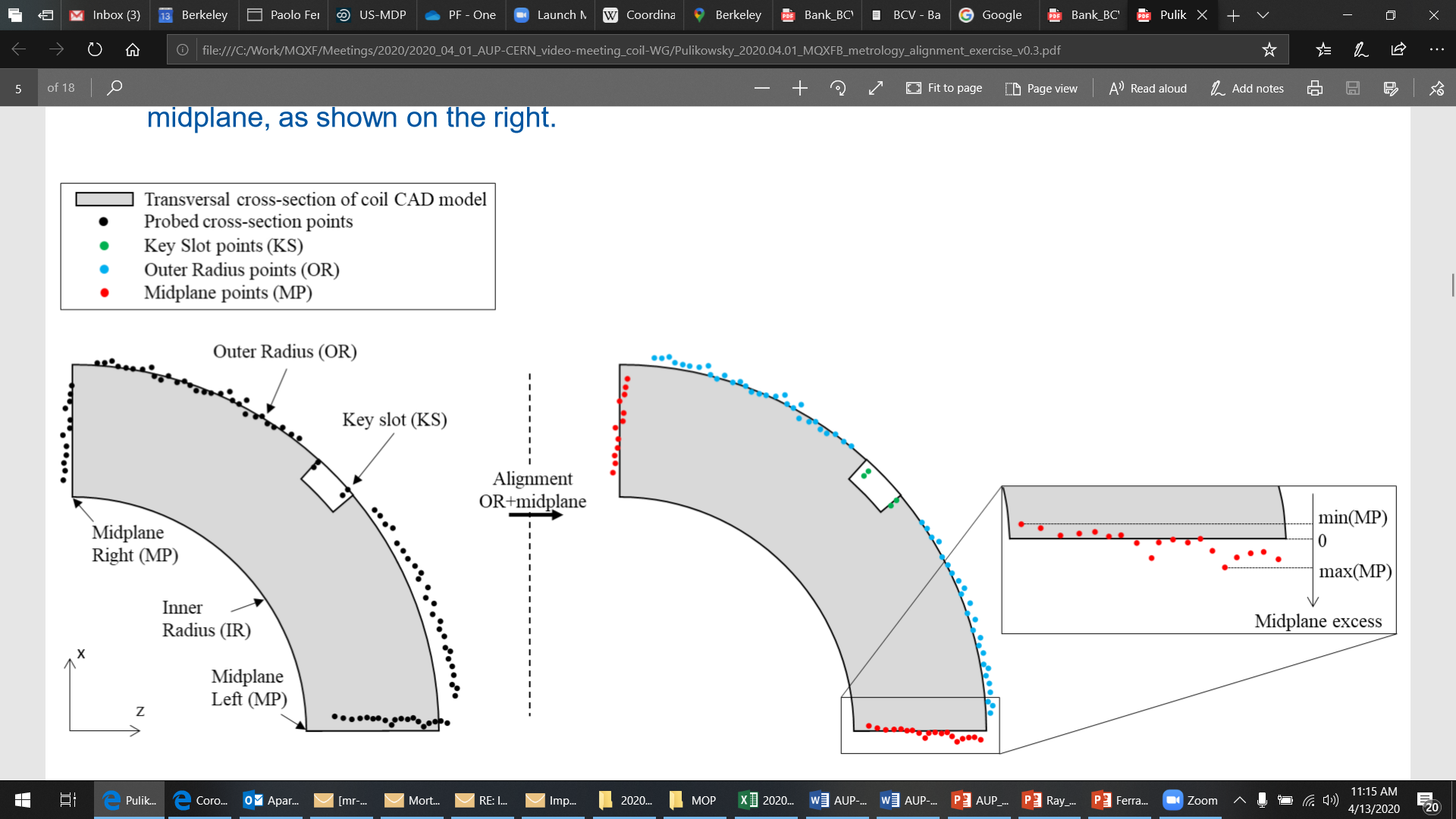 11
P. Ferracin, Dan Cheng, Jennifer Doyle, Katherine Ray, Michael Solis
Impregnated coil dimensional tolerances
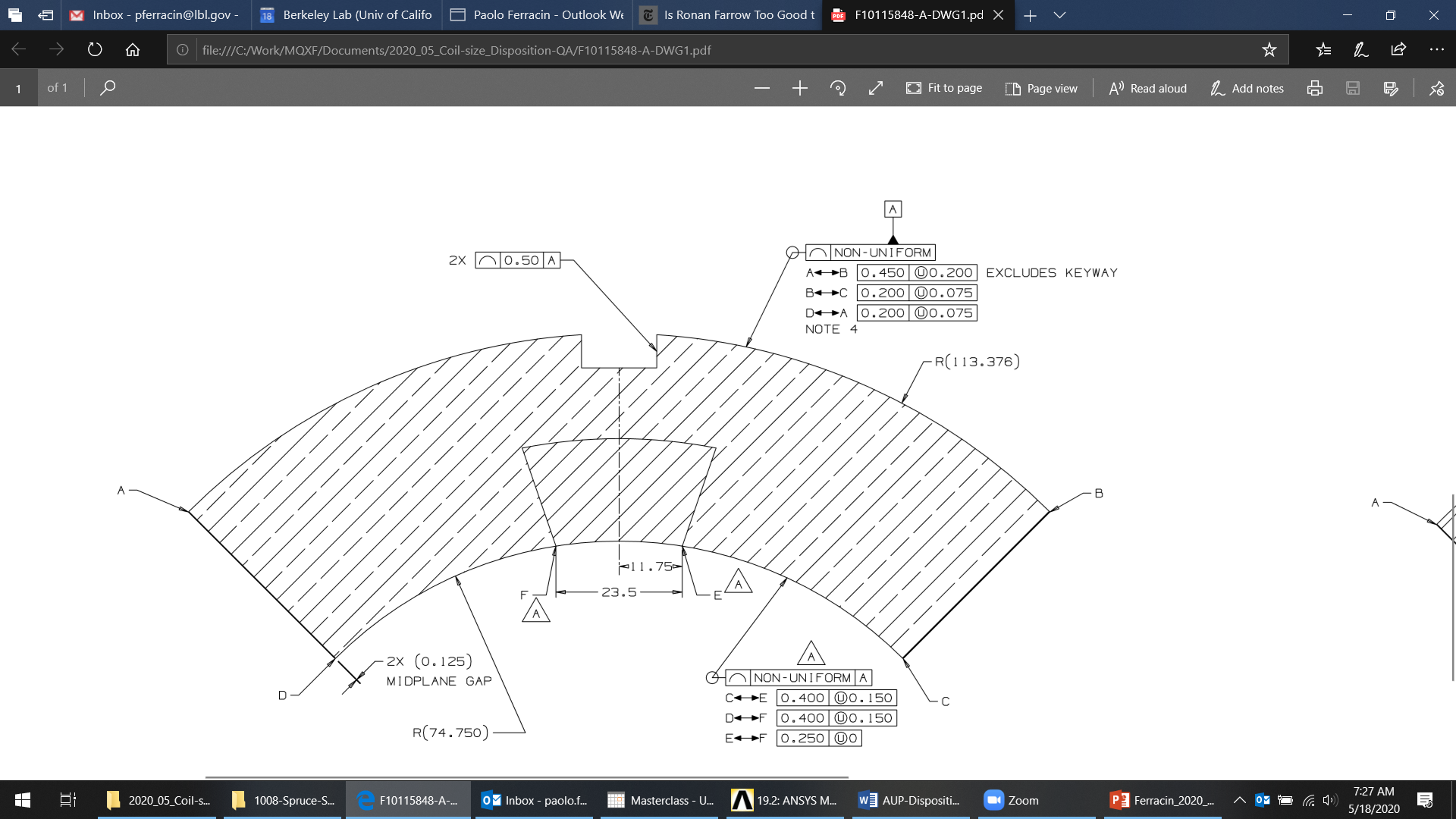 12
P. Ferracin, Dan Cheng, Jennifer Doyle, Katherine Ray, Michael Solis
Impregnated coil dimensional tolerances“Pole” inner radius profile deviation
The impregnated coil is accepted for use in MQXFA if its “pole” inner radius profile deviations (C-E and D-F in next slide) along the straight section are within the following tolerances: +0.000/-0.250 mm*
The “pole” inner radius profile deviations, which is given by the variation of each point on the inner radius with respect to the nominal radius, is determined by fitting outer radius and mid-planes points with the nominal profile, with equal weighting and imposing as symmetrical the two mid-planes offsets. Positive deviation indicates more material than nominal, negative indicates less material than nominal.
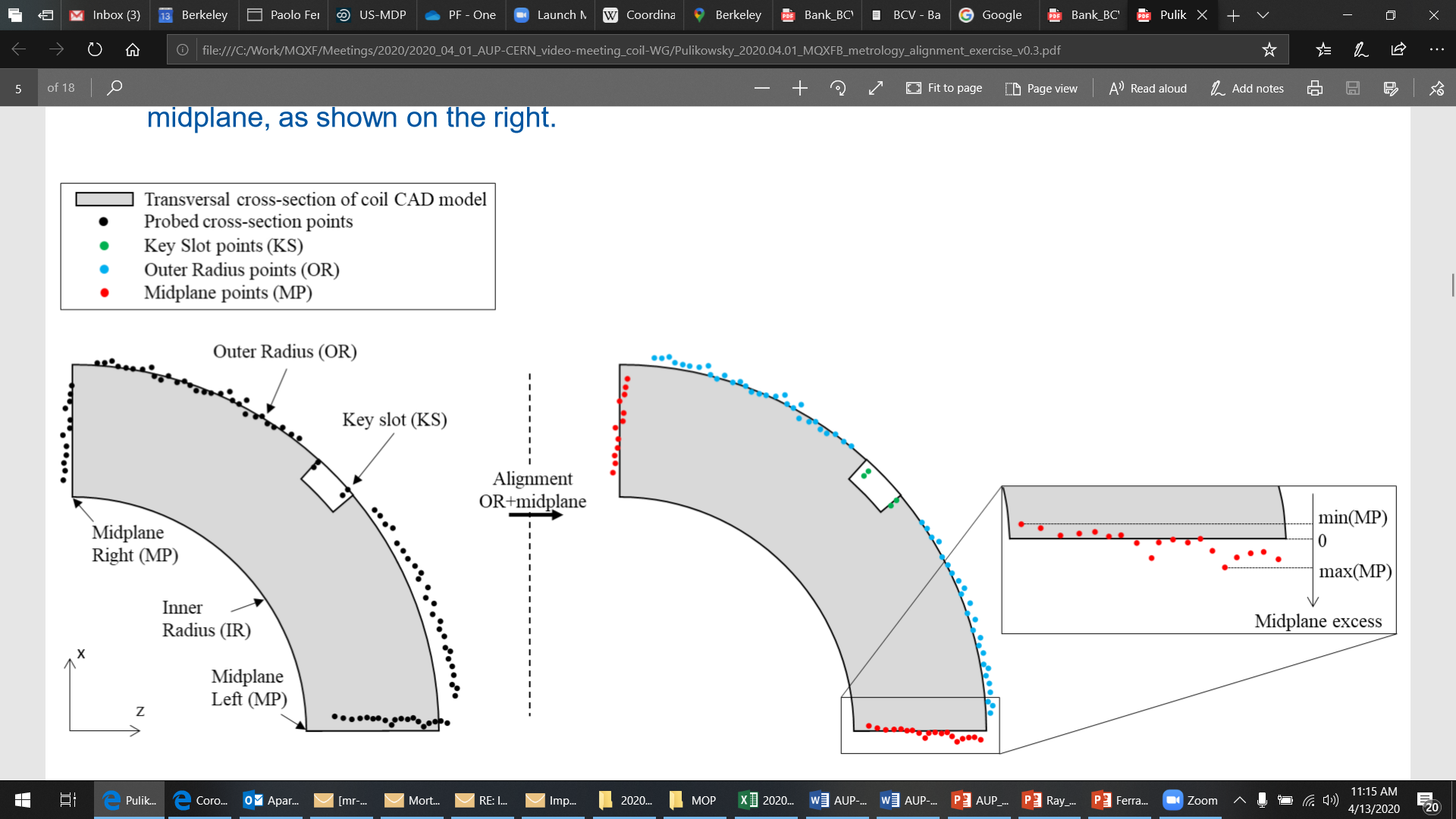 13
P. Ferracin, Dan Cheng, Jennifer Doyle, Katherine Ray, Michael Solis
Impregnated coil dimensional tolerances
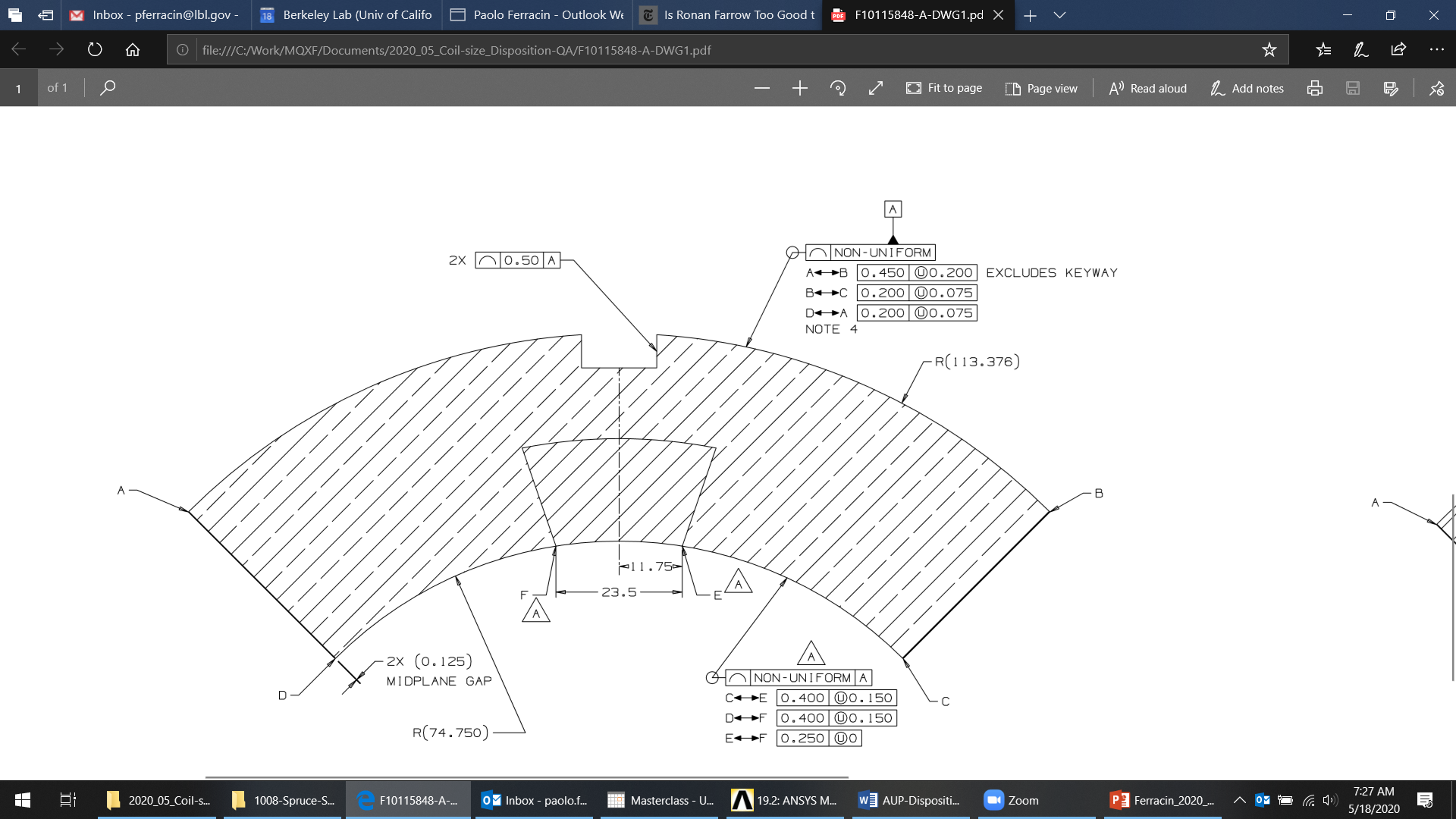 * Cross-section measurements shall be taken close to all possible bumper locations. In addition, data shall be taken on the surface surrounding the pole holes where bumpers are inserted and projected on the closest measured cross-section.
14
P. Ferracin, Dan Cheng, Jennifer Doyle, Katherine Ray, Michael Solis
Impregnated coil dimensional tolerancesPole key slot mis-alignment
The impregnated coil is accepted for use in MQXFA if its pole key slot mis-alignment along the straight section are within the following tolerances: +0.250/-0.250 mm 
The pole key slot mis-alignment, which is the misalignment of the center of the pole key slot with respect to the nominal position, is determined by fitting outer radius and mid-planes points with the nominal profile, with equal weighting and imposing as symmetrical the two mid-planes offsets.
View from LE, positive shift towards left
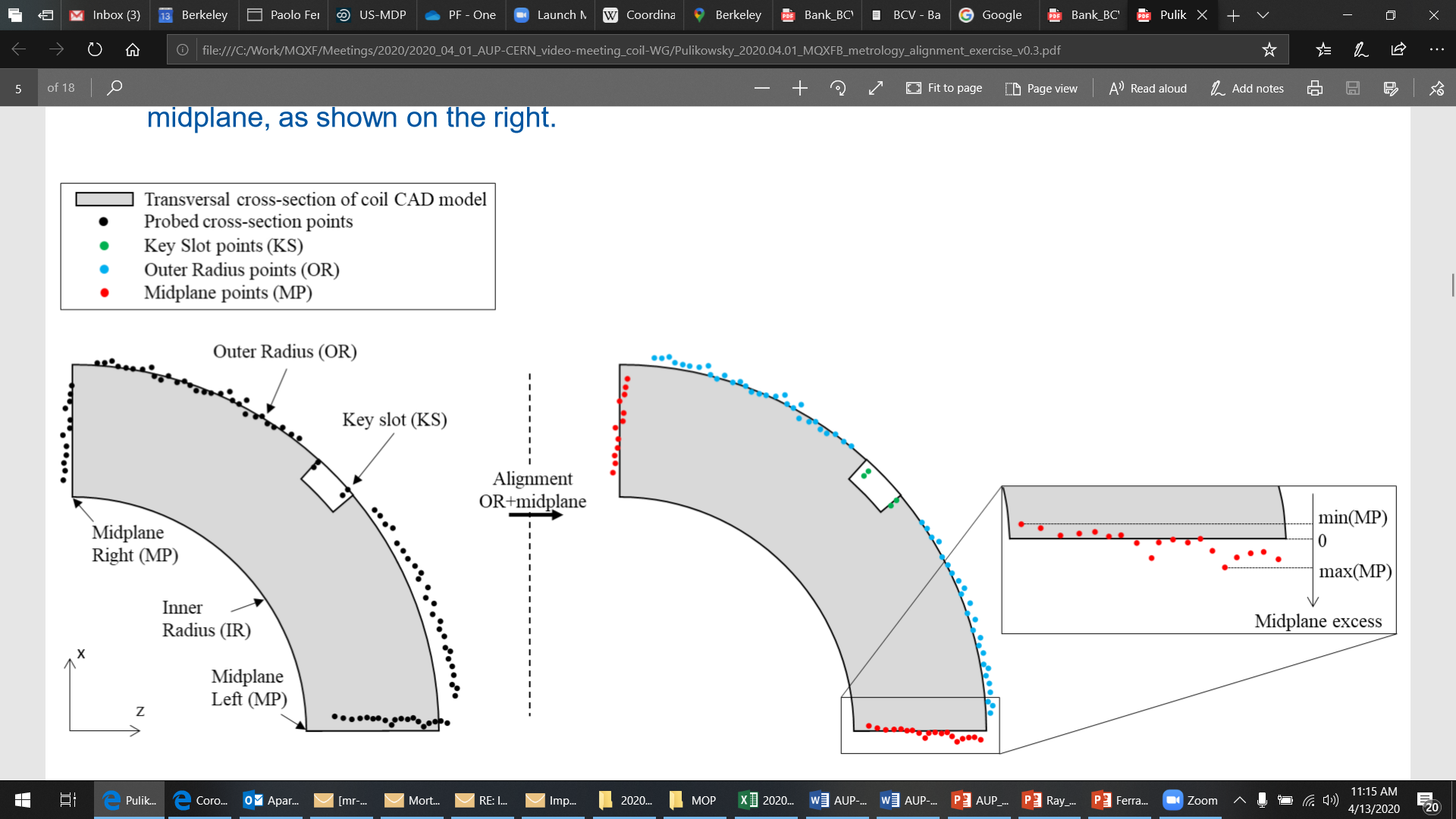 15
P. Ferracin, Dan Cheng, Jennifer Doyle, Katherine Ray, Michael Solis
Best-fit outer radius
The best-fit outer radius is determined by best-fitting only the outer radius points.
No tolerance is specified
Used to monitor coil-to-collar contact surfaces (“LQ effect”)
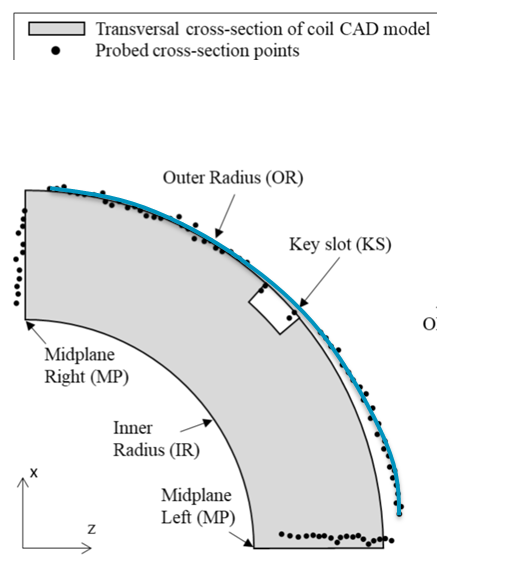 16
P. Ferracin, Dan Cheng, Jennifer Doyle, Katherine Ray, Michael Solis
Outline
Data taking and processing
Impregnated coil dimensional tolerances 
Results (straight section)
Arc length excess
Delta arc length excess straight section - ends
Outer radius profile deviation
Inner radial deviations (coil blocks)
Inner radial deviations (pole)
Key slot deviations
Best-fit outer radius
Appendix
17
P. Ferracin, Dan Cheng, Jennifer Doyle, Katherine Ray, Michael Solis
Arc length excess
18
P. Ferracin, Dan Cheng, Jennifer Doyle, Katherine Ray, Michael Solis
Impregnated coil dimensional tolerancesArc length excess (straight section)
The impregnated coil is accepted for use in MQXFA if its arc length excesses along the straight section are within the following tolerances: +0.150/-0.250 mm
The arc length excess, which is difference between the measured coil arc length and the nominal one, is determined by fitting outer radius and mid-planes points with the nominal profile, with equal weighting and imposing as symmetrical the two mid-planes offsets. The sum of the two measured mid-plane offsets provides the arc length excess
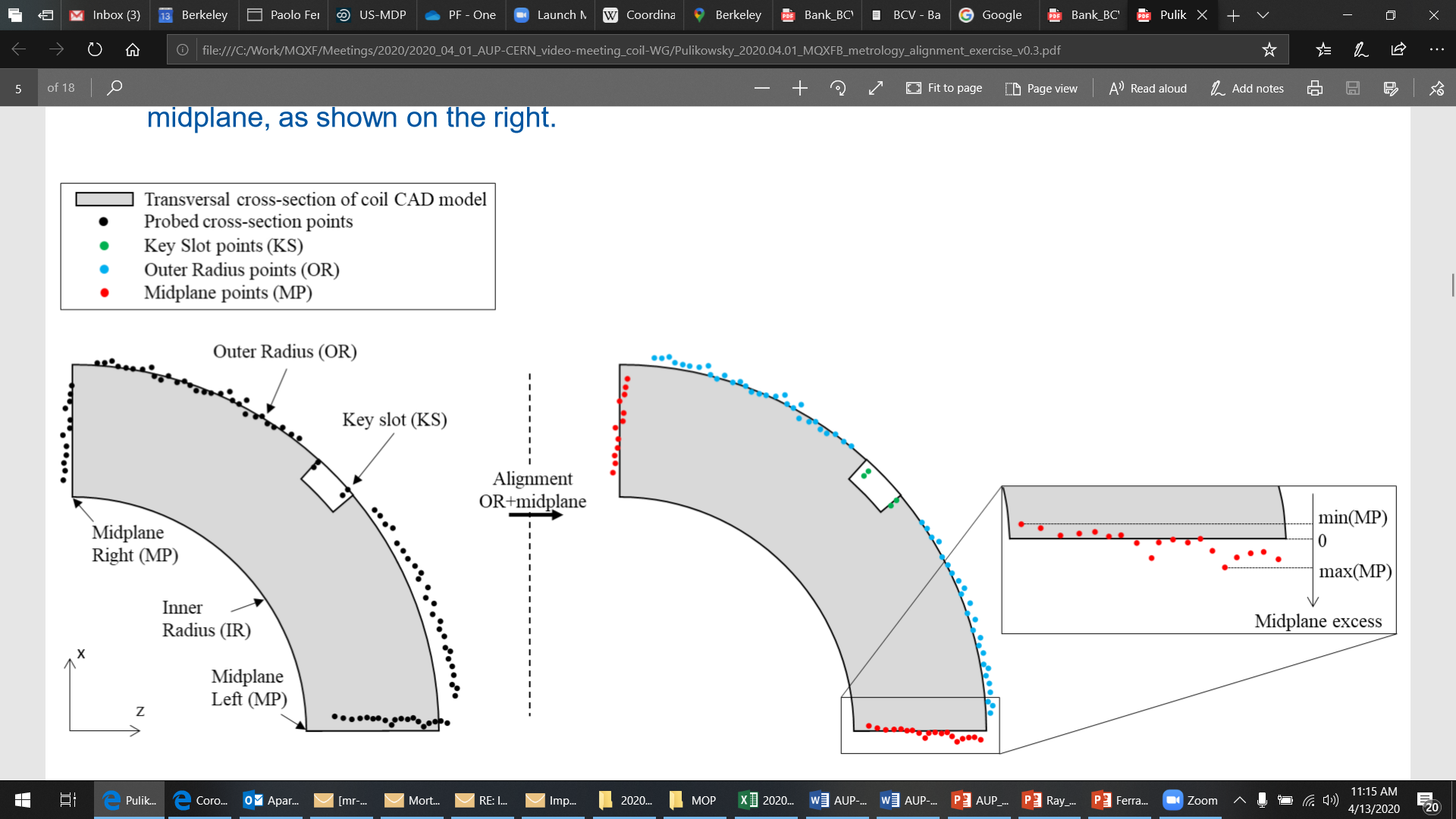 19
P. Ferracin, Dan Cheng, Jennifer Doyle, Katherine Ray, Michael Solis
Arc length excess straight section
20
P. Ferracin, Dan Cheng, Jennifer Doyle, Katherine Ray, Michael Solis
Arc length excess straight section
21
P. Ferracin, Dan Cheng, Jennifer Doyle, Katherine Ray, Michael Solis
Arc length excess straight section
Conclusions
Coils 246 and 244 with several points out of spec



Action items
The coils will be shimmed on the mid-plane to compensate
22
P. Ferracin, Dan Cheng, Jennifer Doyle, Katherine Ray, Michael Solis
Outline
Data taking and processing
Impregnated coil dimensional tolerances 
Results (straight section)
Arc length excess
Delta arc length excess straight section - ends
Outer radius profile deviation
Inner radial deviations (coil blocks)
Inner radial deviations (pole)
Key slot deviations
Best-fit outer radius
Appendix
23
P. Ferracin, Dan Cheng, Jennifer Doyle, Katherine Ray, Michael Solis
Impregnated coil dimensional tolerancesArc length excess (ends)
At 260 and 300 mm (for the lead end) and at 4340 and 4380 mm (for the return end) the absolute value of the coil delta arc-length must not exceed 210 mm. 
The coil delta arc-length is the difference between the coil arc length at each location in the ends and the average coil arc-length in the straight section.
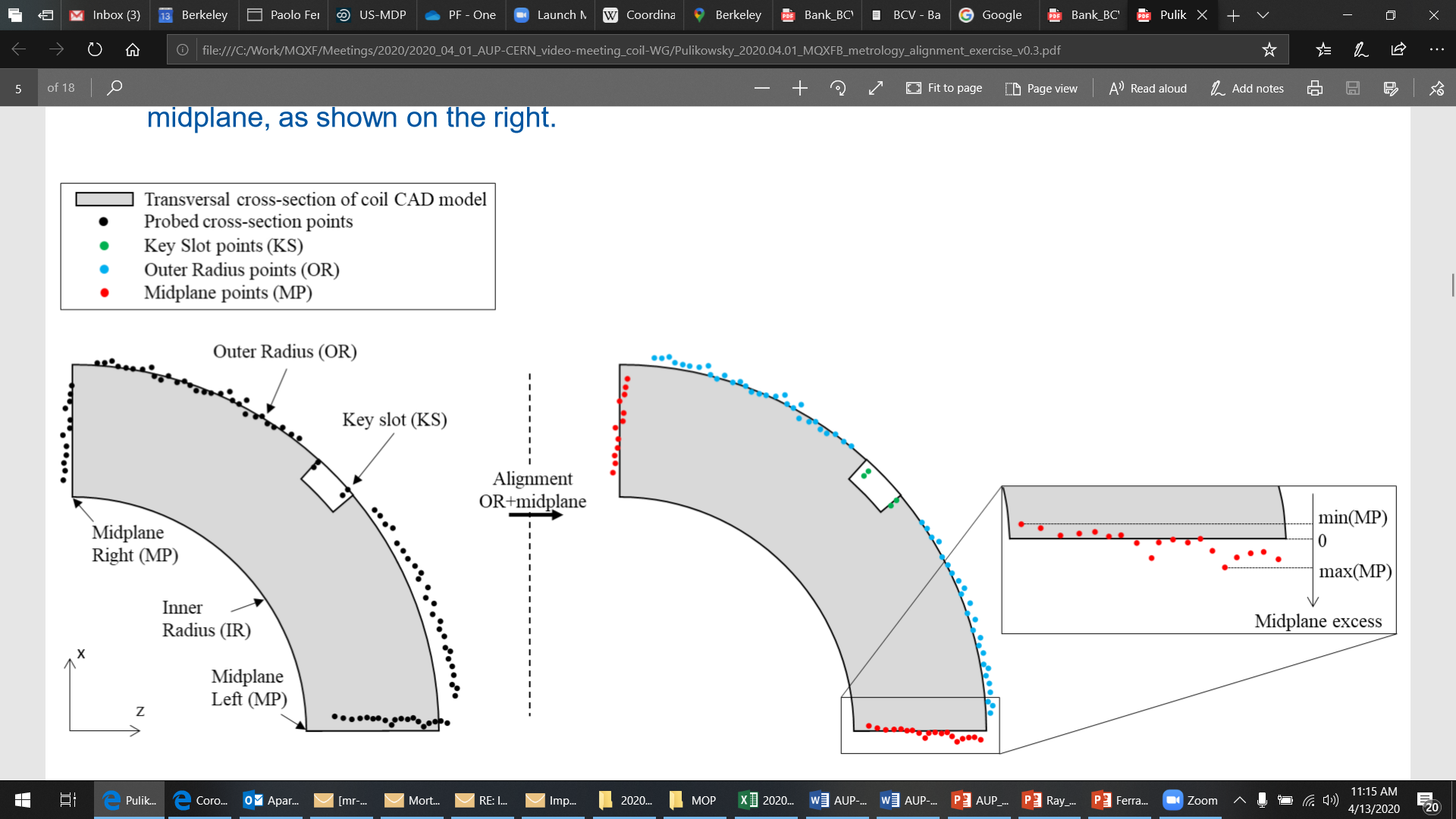 24
P. Ferracin, Dan Cheng, Jennifer Doyle, Katherine Ray, Michael Solis
Arc length excess full length
25
P. Ferracin, Dan Cheng, Jennifer Doyle, Katherine Ray, Michael Solis
Arc length excess LE
26
P. Ferracin, Dan Cheng, Jennifer Doyle, Katherine Ray, Michael Solis
Arc length excess RE
27
P. Ferracin, Dan Cheng, Jennifer Doyle, Katherine Ray, Michael Solis
Delta between arc length excess straight section and spacer-wedge transition
Red & dark blue markers: measured at 207 mm and 4426 mm
Orange & light blue markers: measured at 260-300 mm and 4340-4380 mm
28
P. Ferracin, Dan Cheng, Jennifer Doyle, Katherine Ray, Michael Solis
Delta arc length excess straight section - ends
Conclusions
Coils 244, 161, 246 Out of spec



Action items
“If Delta arc-length is slightly above 210 um, disposition may be to set minimum magnet preload  > 80+ MPa”
29
P. Ferracin, Dan Cheng, Jennifer Doyle, Katherine Ray, Michael Solis
Outline
Data taking and processing
Impregnated coil dimensional tolerances 
Results (straight section)
Arc length excess
Delta arc length excess straight section - ends
Outer radius profile deviation
Inner radial deviations (coil blocks)
Inner radial deviations (pole)
Key slot deviations
Best-fit outer radius
Appendix
30
P. Ferracin, Dan Cheng, Jennifer Doyle, Katherine Ray, Michael Solis
Outer radius profile deviation
31
P. Ferracin, Dan Cheng, Jennifer Doyle, Katherine Ray, Michael Solis
Impregnated coil dimensional tolerancesOuter radius profile deviation
The impregnated coil is accepted for use in MQXFA if its outer radius profile deviations along the straight section are within the following tolerances: +0.200/-0.250 mm
The outer radius profile deviation, which is given by the variation of each point on the outer radius with respect to the nominal outer radius, is determined by fitting outer radius and mid-planes points with the nominal profile, with equal weighting and imposing as symmetrical the two mid-planes offsets. Positive deviation indicates more material than nominal, negative indicates less material than nominal.
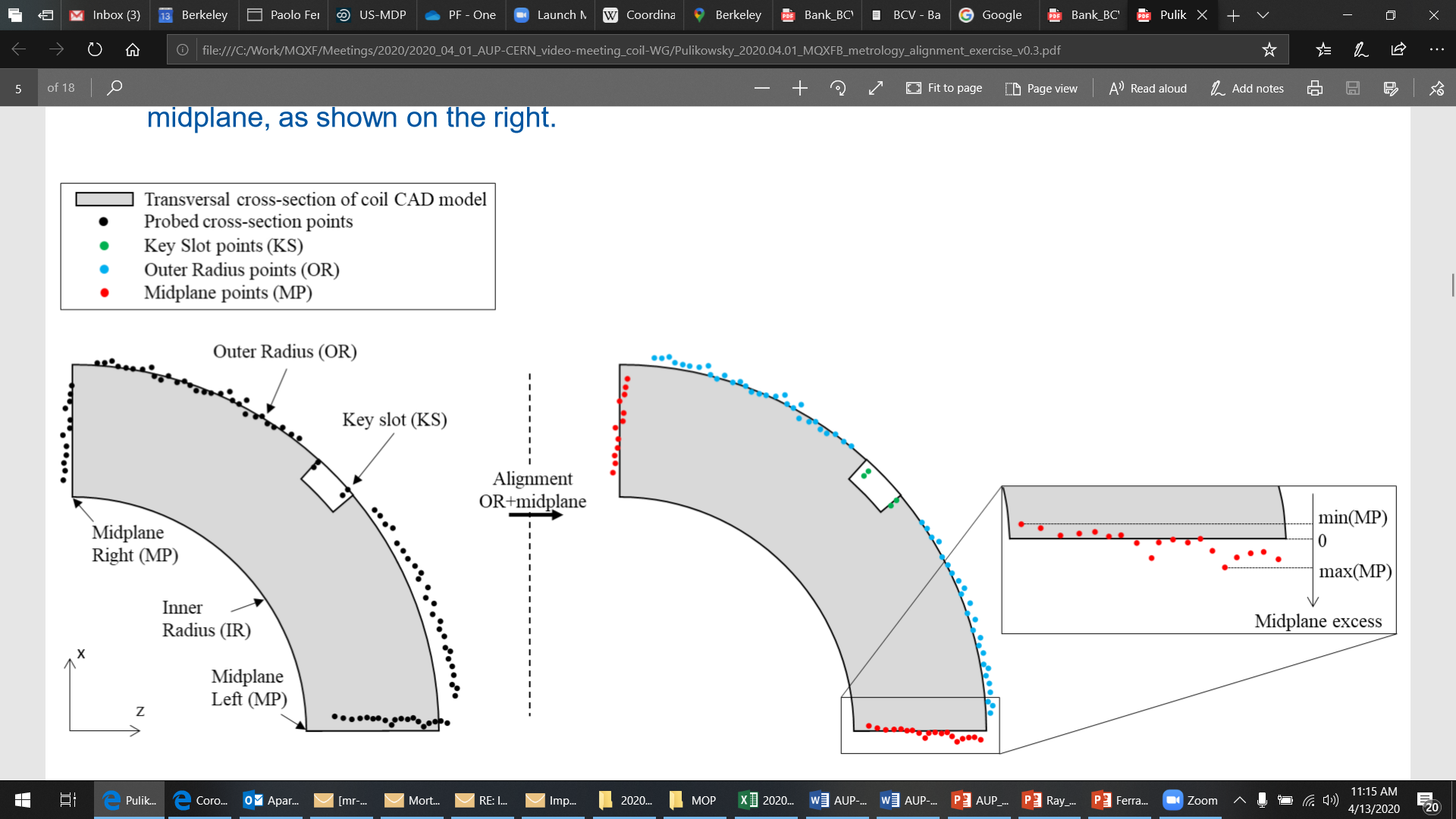 32
P. Ferracin, Dan Cheng, Jennifer Doyle, Katherine Ray, Michael Solis
Outer radius profile deviations straight section (min-max)
33
P. Ferracin, Dan Cheng, Jennifer Doyle, Katherine Ray, Michael Solis
Outer radius profile deviations straight section
34
P. Ferracin, Dan Cheng, Jennifer Doyle, Katherine Ray, Michael Solis
Outer radius profile deviations straight section
Conclusions
All coils within spec


Action items
No action items
35
P. Ferracin, Dan Cheng, Jennifer Doyle, Katherine Ray, Michael Solis
Outline
Data taking and processing
Impregnated coil dimensional tolerances 
Results (straight section)
Arc length excess
Delta arc length excess straight section - ends
Outer radius profile deviation
Inner radial deviations (coil blocks)
Inner radial deviations (pole)
Key slot deviations
Best-fit outer radius
Appendix
36
P. Ferracin, Dan Cheng, Jennifer Doyle, Katherine Ray, Michael Solis
Inner radial deviations (coil blocks)
37
P. Ferracin, Dan Cheng, Jennifer Doyle, Katherine Ray, Michael Solis
Impregnated coil dimensional tolerances“Coil blocks” inner radius profile deviation
The impregnated coil is accepted for use in MQXFA if its “coil blocks” inner radius profile deviations (E-F in next slide) along the straight section are within the following tolerances: +0.150/-0.250 mm
The “coil blocks” inner radius profile deviations, which is given by the variation of each point on the inner radius with respect to the nominal radius, is determined by fitting outer radius and mid-planes points with the nominal profile, with equal weighting and imposing as symmetrical the two mid-planes offsets. Positive deviation indicates more material than nominal, negative indicates less material than nominal.
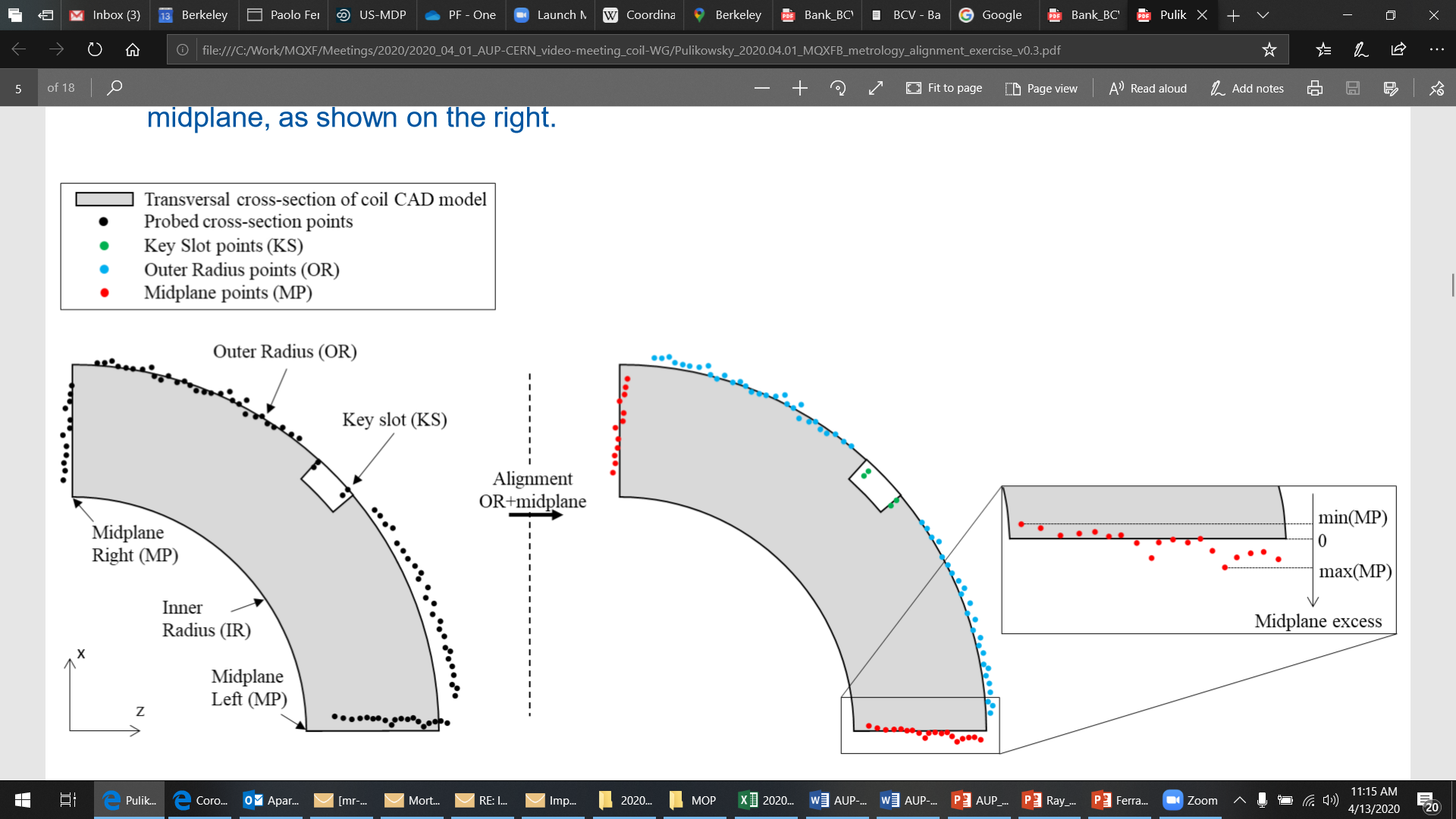 38
P. Ferracin, Dan Cheng, Jennifer Doyle, Katherine Ray, Michael Solis
Coil blocks inner radial deviations straight section (min-max)
39
P. Ferracin, Dan Cheng, Jennifer Doyle, Katherine Ray, Michael Solis
Coil blocks inner radial deviations straight section
40
P. Ferracin, Dan Cheng, Jennifer Doyle, Katherine Ray, Michael Solis
Coil blocks inner radial deviations straight section
Conclusions
All coils in spec


Action items
No action items
41
P. Ferracin, Dan Cheng, Jennifer Doyle, Katherine Ray, Michael Solis
Outline
Data taking and processing
Impregnated coil dimensional tolerances 
Results (straight section)
Arc length excess
Delta arc length excess straight section - ends
Outer radius profile deviation
Inner radial deviations (coil blocks)
Inner radial deviations (pole)
Key slot deviations
Best-fit outer radius
Appendix
42
P. Ferracin, Dan Cheng, Jennifer Doyle, Katherine Ray, Michael Solis
Inner radial deviations (pole)
43
P. Ferracin, Dan Cheng, Jennifer Doyle, Katherine Ray, Michael Solis
Impregnated coil dimensional tolerances“Pole” inner radius profile deviation
The impregnated coil is accepted for use in MQXFA if its “pole” inner radius profile deviations (C-E and D-F in next slide) along the straight section are within the following tolerances: +0.000/-0.250 mm*
The “pole” inner radius profile deviations, which is given by the variation of each point on the inner radius with respect to the nominal radius, is determined by fitting outer radius and mid-planes points with the nominal profile, with equal weighting and imposing as symmetrical the two mid-planes offsets. Positive deviation indicates more material than nominal, negative indicates less material than nominal.
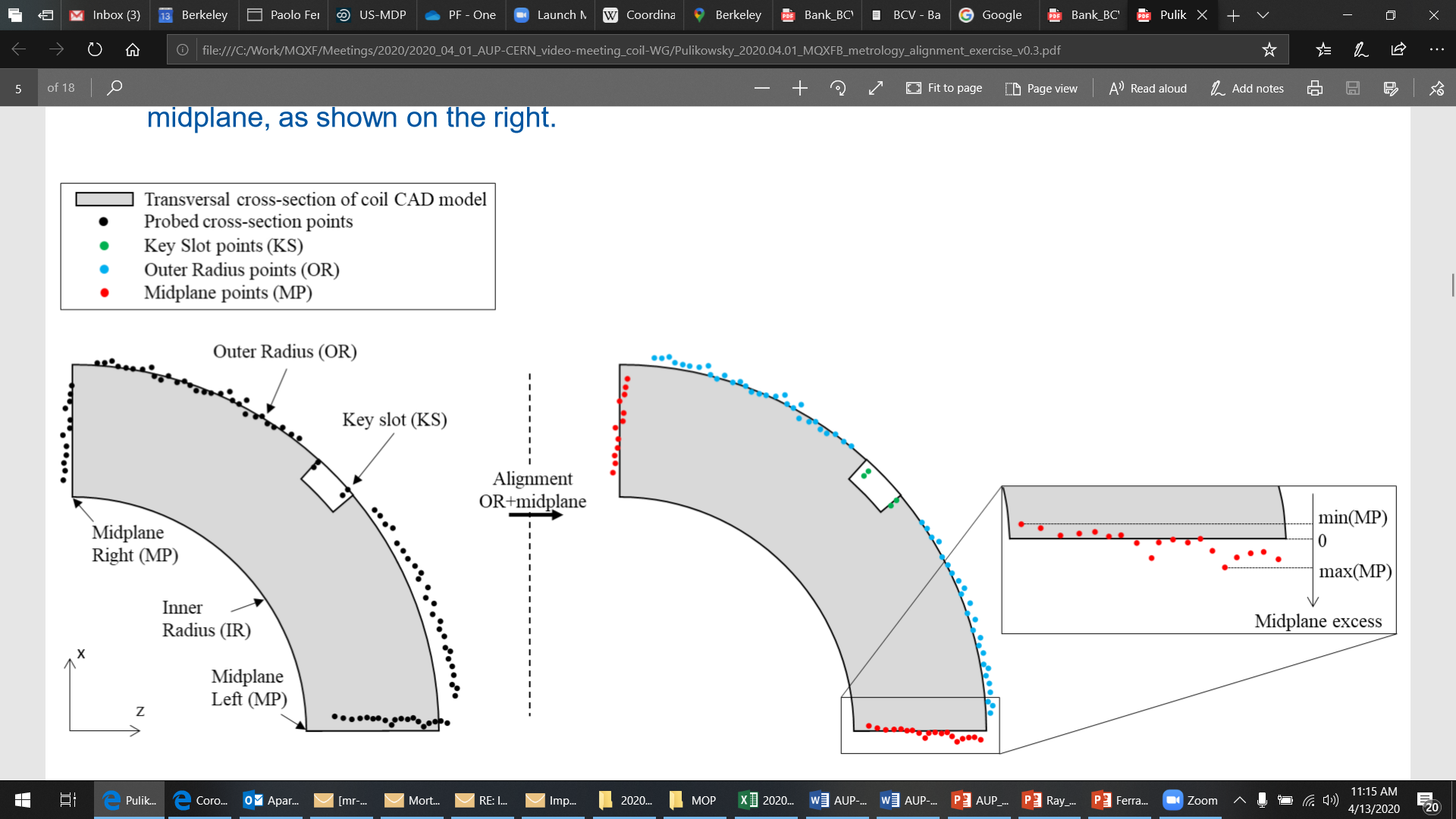 44
P. Ferracin, Dan Cheng, Jennifer Doyle, Katherine Ray, Michael Solis
Pole inner radial deviations straight section(min-max)
45
P. Ferracin, Dan Cheng, Jennifer Doyle, Katherine Ray, Michael Solis
Pole inner radial deviations straight section
46
P. Ferracin, Dan Cheng, Jennifer Doyle, Katherine Ray, Michael Solis
Pole inner radial deviations straight section
Conclusions
Several out of spec positions, in all coils, 
Coil bumper thickness to be corrected to compensate

Action items
Coil bumper thickness to be corrected to compensate
47
P. Ferracin, Dan Cheng, Jennifer Doyle, Katherine Ray, Michael Solis
Outline
Data taking and processing
Impregnated coil dimensional tolerances 
Results (straight section)
Arc length excess
Delta arc length excess straight section - ends
Outer radius profile deviation
Inner radial deviations (coil blocks)
Inner radial deviations (pole)
Key slot deviations
Best-fit outer radius
Appendix
48
P. Ferracin, Dan Cheng, Jennifer Doyle, Katherine Ray, Michael Solis
Key slot deviations*
*View from LE, positive shift towards left
49
P. Ferracin, Dan Cheng, Jennifer Doyle, Katherine Ray, Michael Solis
Impregnated coil dimensional tolerancesPole key slot mis-alignment
The impregnated coil is accepted for use in MQXFA if its pole key slot mis-alignment along the straight section are within the following tolerances: +0.250/-0.250 mm 
The pole key slot mis-alignment, which is the misalignment of the center of the pole key slot with respect to the nominal position, is determined by fitting outer radius and mid-planes points with the nominal profile, with equal weighting and imposing as symmetrical the two mid-planes offsets.
View from LE, positive shift towards left
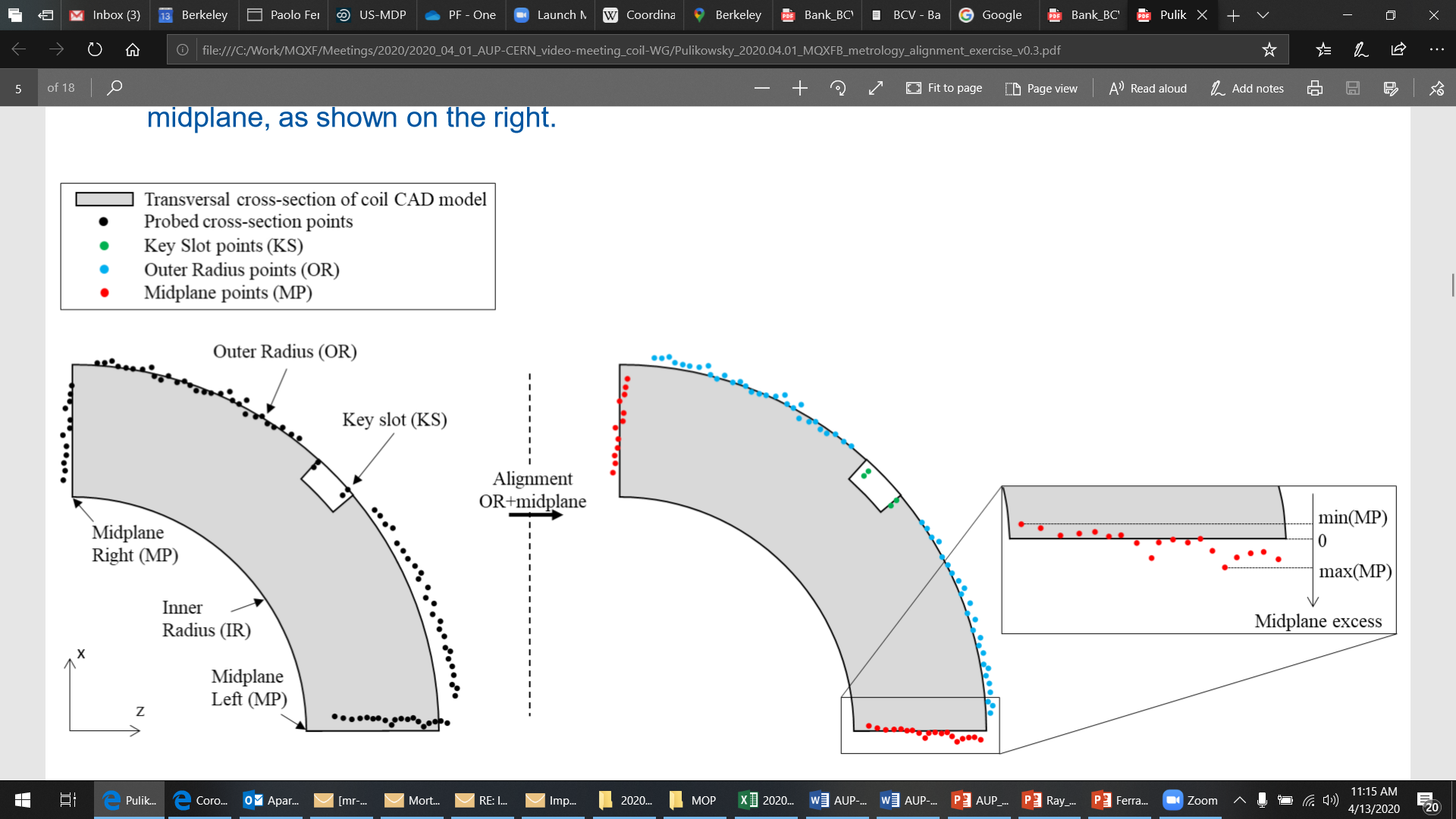 50
P. Ferracin, Dan Cheng, Jennifer Doyle, Katherine Ray, Michael Solis
Key slot deviations
51
P. Ferracin, Dan Cheng, Jennifer Doyle, Katherine Ray, Michael Solis
Key slot deviations
52
P. Ferracin, Dan Cheng, Jennifer Doyle, Katherine Ray, Michael Solis
Key slot deviations
Conclusions
Coil 161 marginally out of spec





*See LBNL note and Record of Decision in Docdb-2844
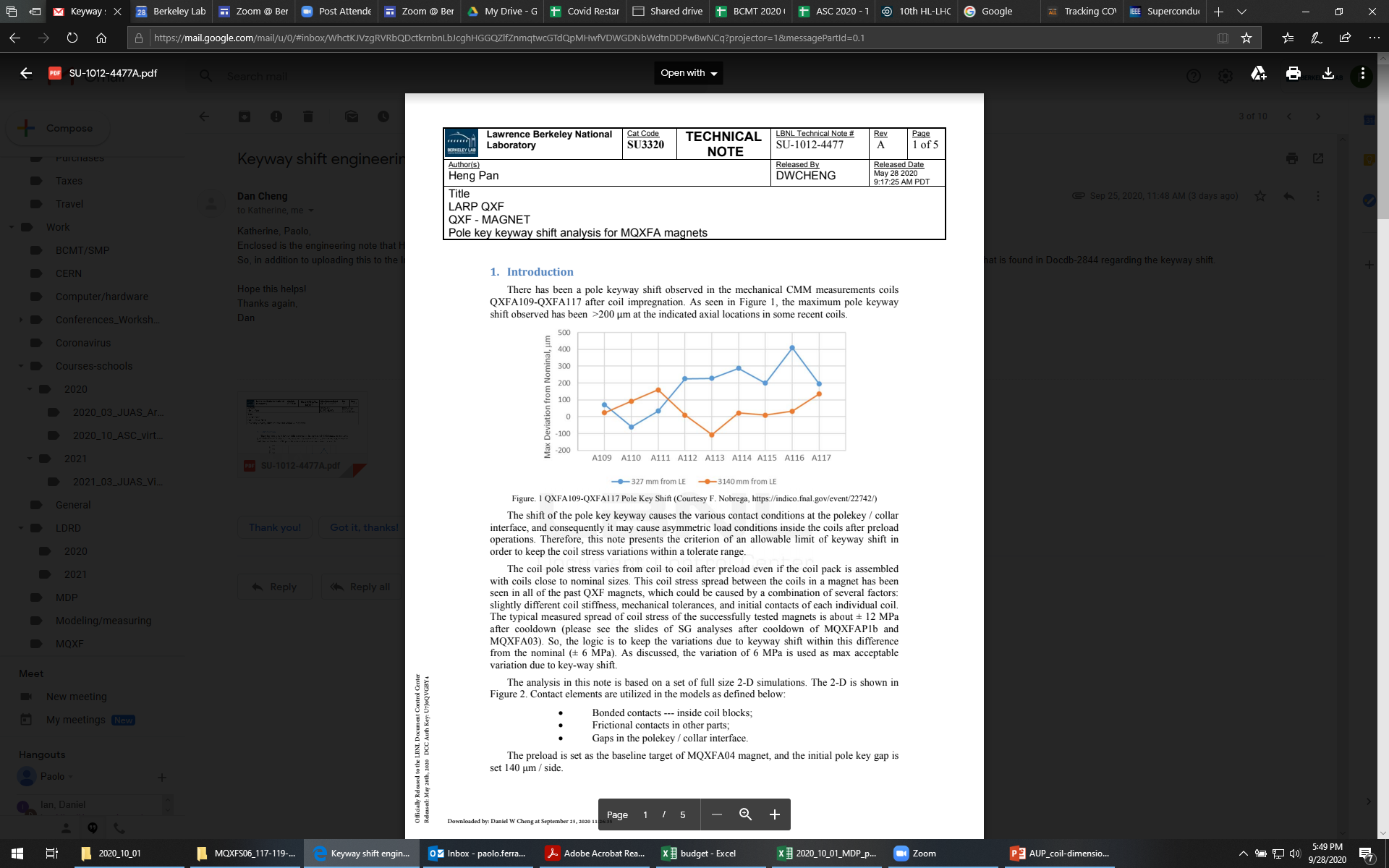 53
P. Ferracin, Dan Cheng, Jennifer Doyle, Katherine Ray, Michael Solis
Outline
Data taking and processing
Impregnated coil dimensional tolerances 
Results (straight section)
Arc length excess
Delta arc length excess straight section - ends
Outer radius profile deviation
Inner radial deviations (coil blocks)
Inner radial deviations (pole)
Key slot deviations
Best-fit outer radius
Appendix
54
P. Ferracin, Dan Cheng, Jennifer Doyle, Katherine Ray, Michael Solis
Best-fit outer radius
The best-fit outer radius is determined by best-fitting only the outer radius points.
No tolerance is specified
Used to monitor coil-to-collar contact surfaces (“LQ effect”)
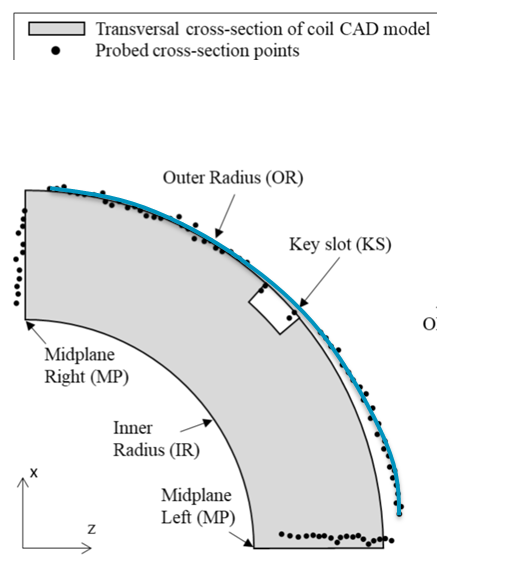 55
P. Ferracin, Dan Cheng, Jennifer Doyle, Katherine Ray, Michael Solis
Best-fit outer radius deviations
56
P. Ferracin, Dan Cheng, Jennifer Doyle, Katherine Ray, Michael Solis
Best-fit outer radius deviations
57
P. Ferracin, Dan Cheng, Jennifer Doyle, Katherine Ray, Michael Solis
Best-fit outer radius deviations
Conclusions
Data consistent with previous magnets
58
P. Ferracin, Dan Cheng, Jennifer Doyle, Katherine Ray, Michael Solis
Out of specs
Arc length excess
Coils 246 and 244 with several points out of spec
The coils will be shimmed on the mid-plane to compensate
Delta arc length excess straight section – ends
Coils 244, 161, 246 Out of spec
“If Delta arc-length is slightly above 210 um, disposition may be to set minimum magnet preload  > 80+ MPa”
Outer radius profile deviation
All coils within spec
Inner radial deviations (coil blocks)
All coils within spec
Inner radial deviations (pole)
Several out of spec positions, in all coils, 
Coil bumper thickness to be corrected to compensate
Key slot deviations
Coil 161 marginally out of spec
Best-fit outer radius deviations
Data consistent with previous magnets
59
P. Ferracin, Dan Cheng, Jennifer Doyle, Katherine Ray, Michael Solis
Outline
Data taking and processing
Impregnated coil dimensional tolerances 
Results (straight section)
Arc length excess
Delta arc length excess straight section - ends
Outer radius profile deviation
Inner radial deviations (coil blocks)
Inner radial deviations (pole)
Key slot deviations
Best-fit outer radius
Appendix
60
P. Ferracin, Dan Cheng, Jennifer Doyle, Katherine Ray, Michael Solis
Appendix
61
P. Ferracin, Dan Cheng, Jennifer Doyle, Katherine Ray, Michael Solis
Measurements repeated 3 times
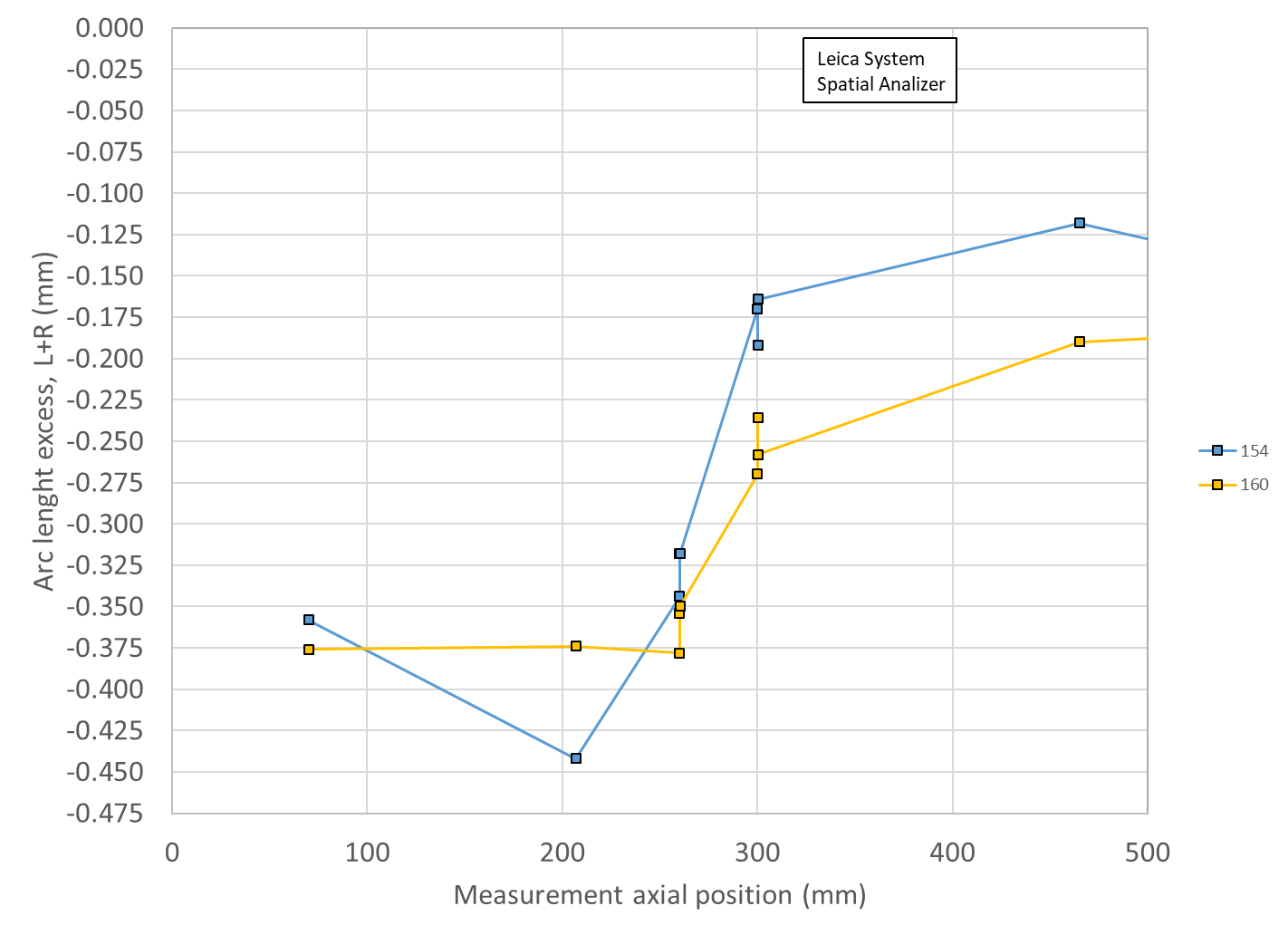 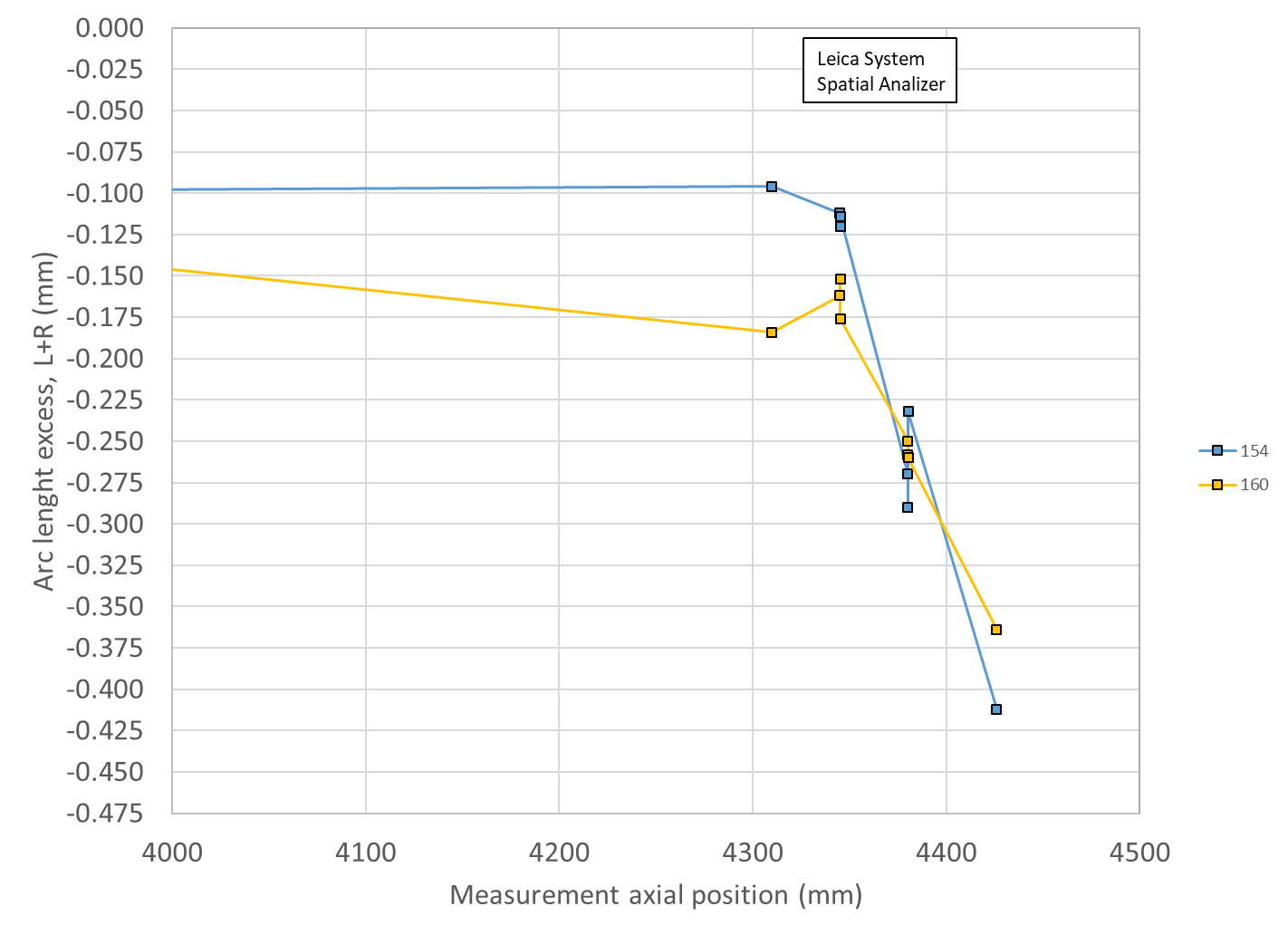 62
P. Ferracin, Dan Cheng, Jennifer Doyle, Katherine Ray, Michael Solis
Comparison FNAL-LBNL
63
P. Ferracin, Dan Cheng, Jennifer Doyle, Katherine Ray, Michael Solis
Comparison FNAL-LBNL
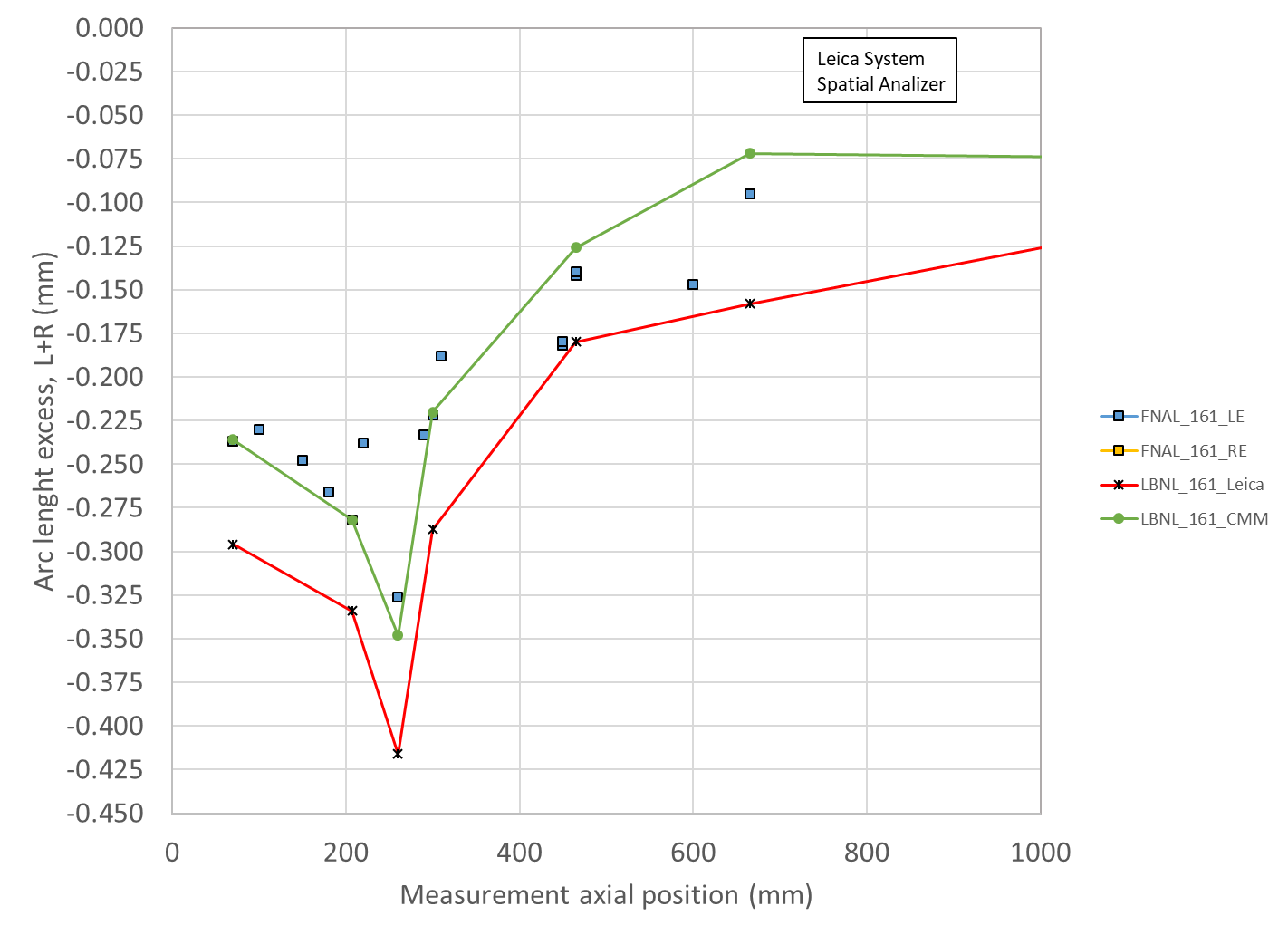 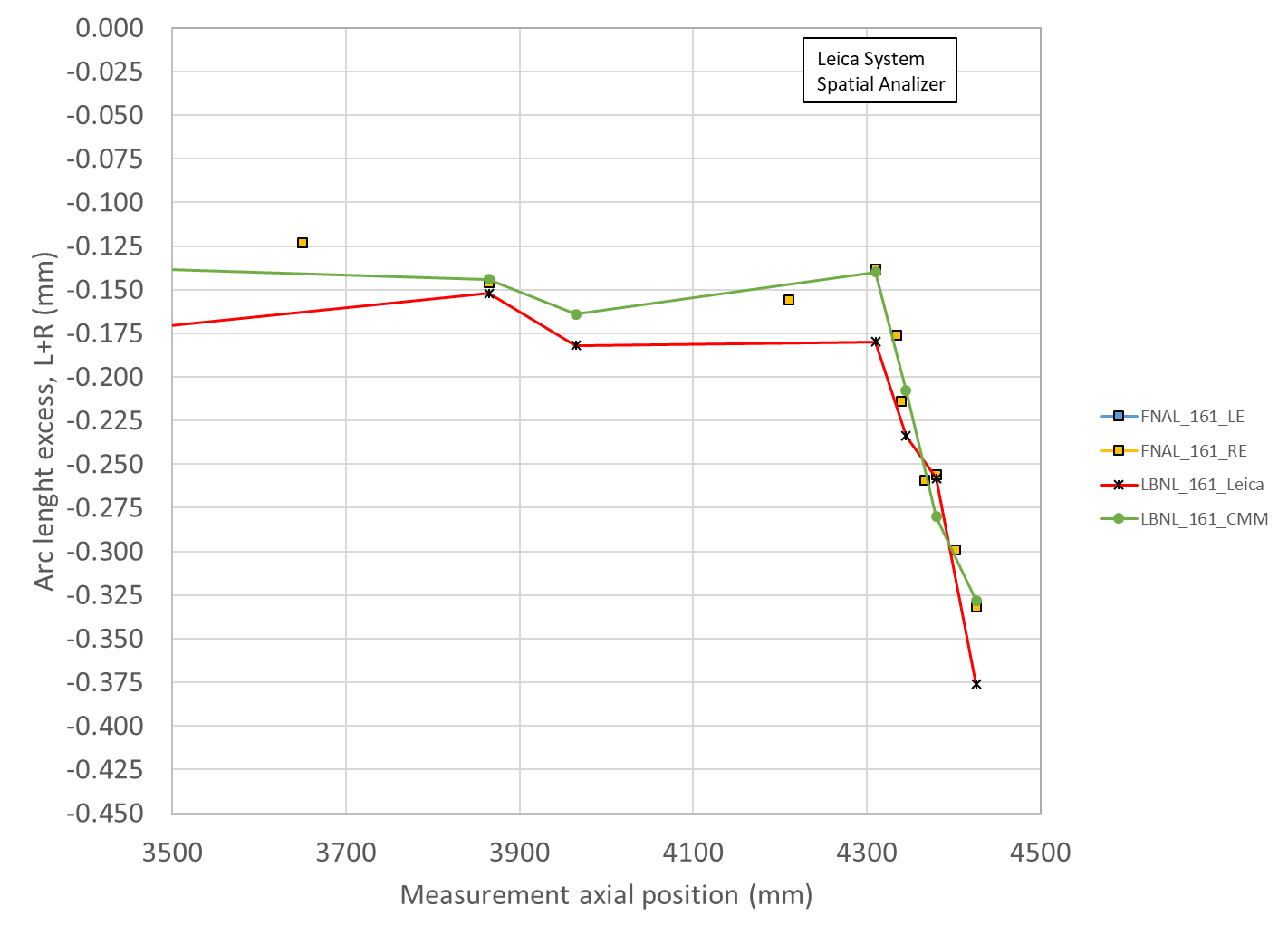 64
P. Ferracin, Dan Cheng, Jennifer Doyle, Katherine Ray, Michael Solis